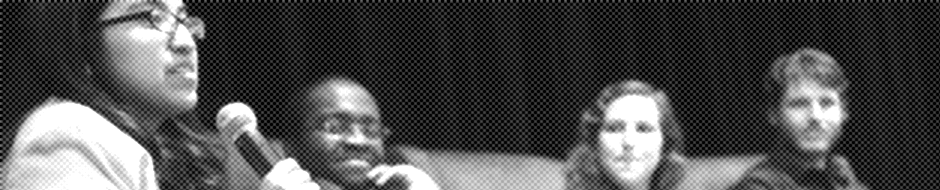 Student Leaders Shaping Campus Priorities
The Epicenter University Innovation Fellows Program
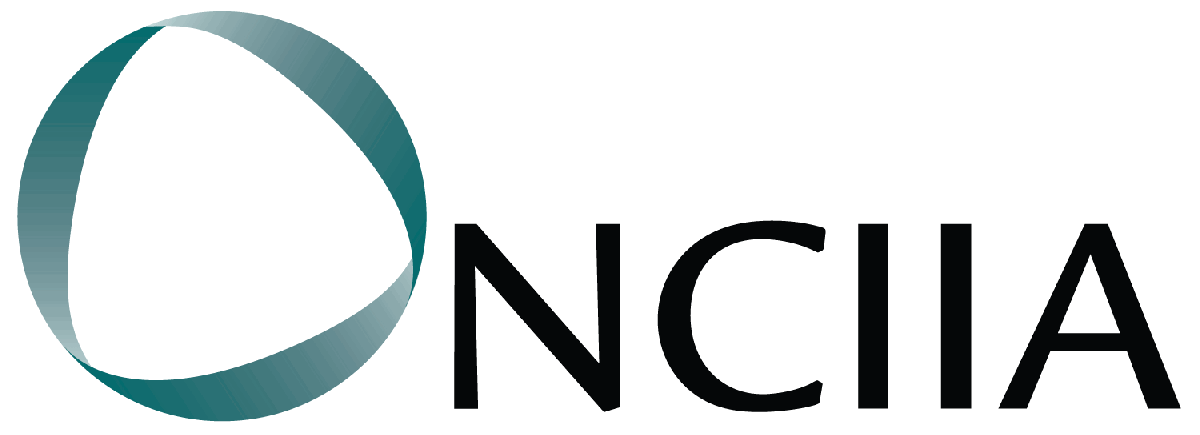 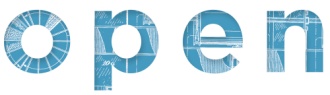 Epicenter
5-year NSF-funded initiative to transform undergraduate engineering education through three focused efforts:
research
faculty & institutional engagement
student movement
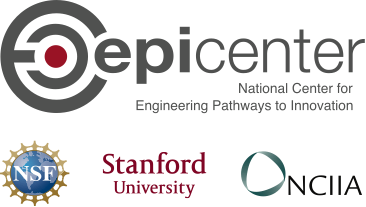 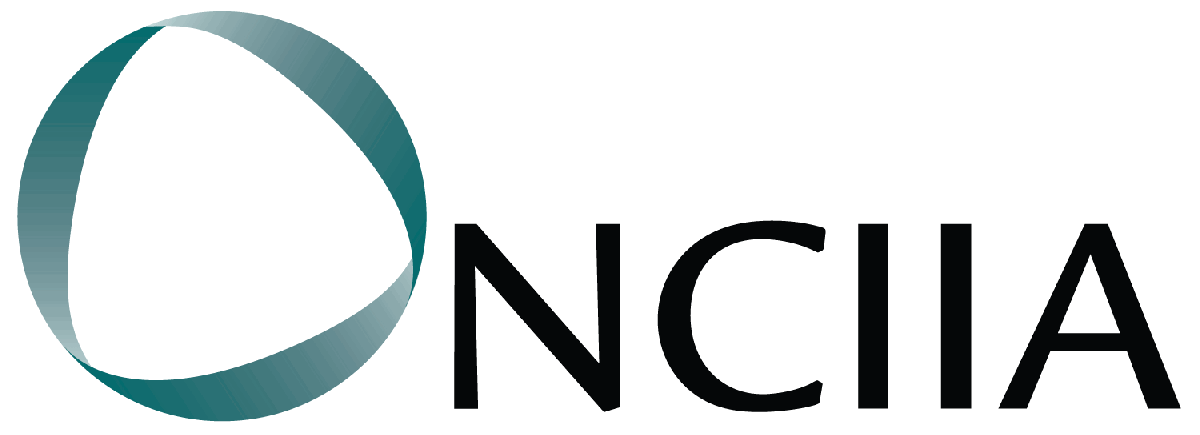 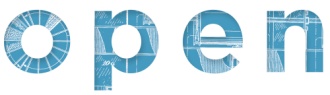 Activating Students for Rapid Impact
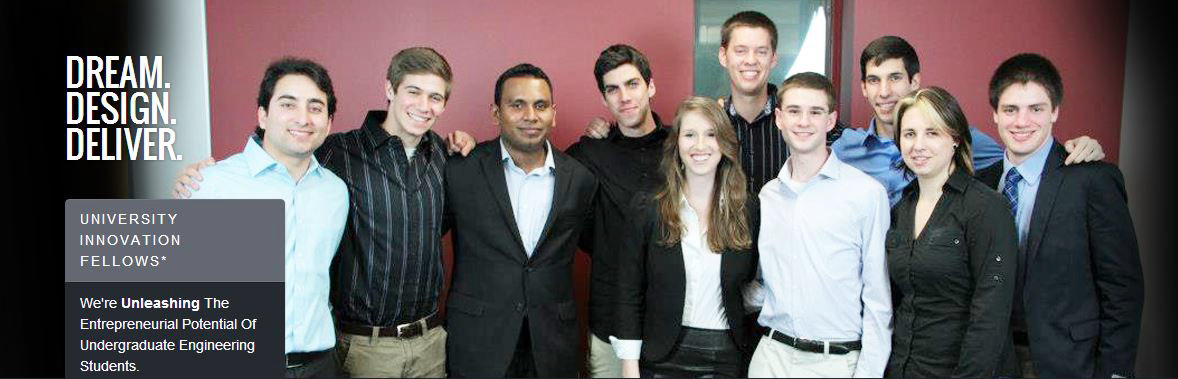 Focus students on the task of enhancing the Innovation Ecosystem with the goal of creating lasting institutional impact.
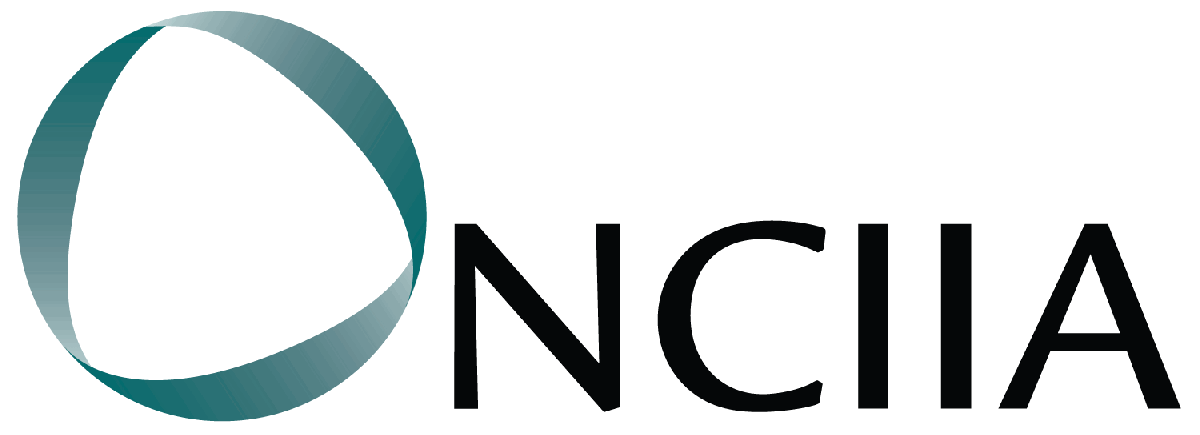 Pictured Above: UI Fellows at Stanford E-Week February 2013
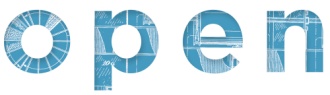 Students’ Attitudes about Entrepreneurship Education
*
NO ENTREP COURSES
ENTREP COURSES
*
Aspirations and perceived impact
Offerings and opportunities
*
*
% agreement with statement
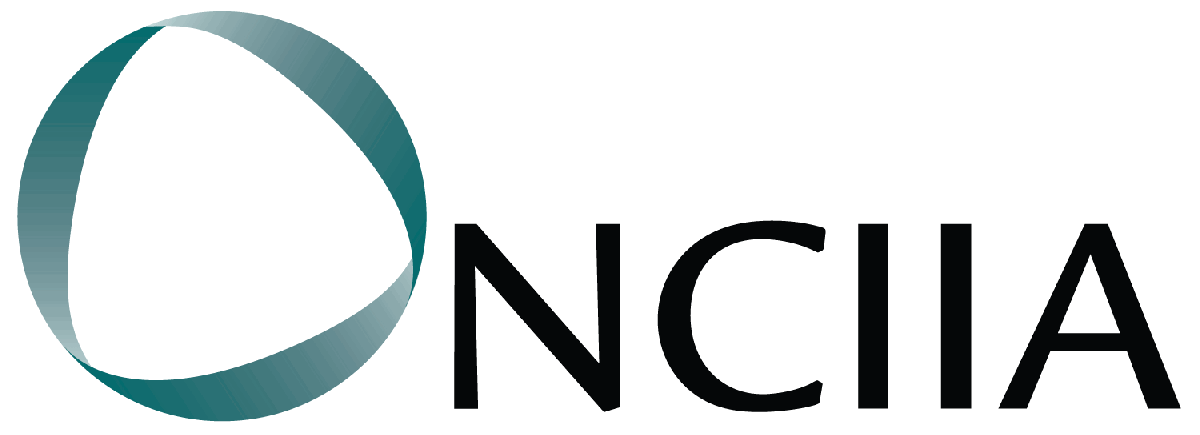 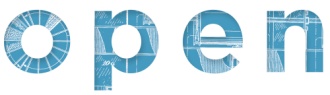 [Speaker Notes: sample of 501 engineering students in senior-level capstones, 3 large u’s with established entrepreneurial programs darker band is students who had not taken entre courses, lighter bar had.]
National Network, Breadth of Institutions
’12 - ’13
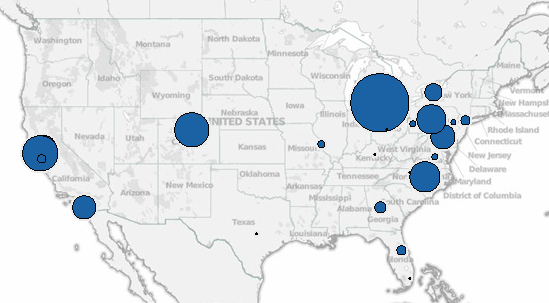 98 schools have now participated
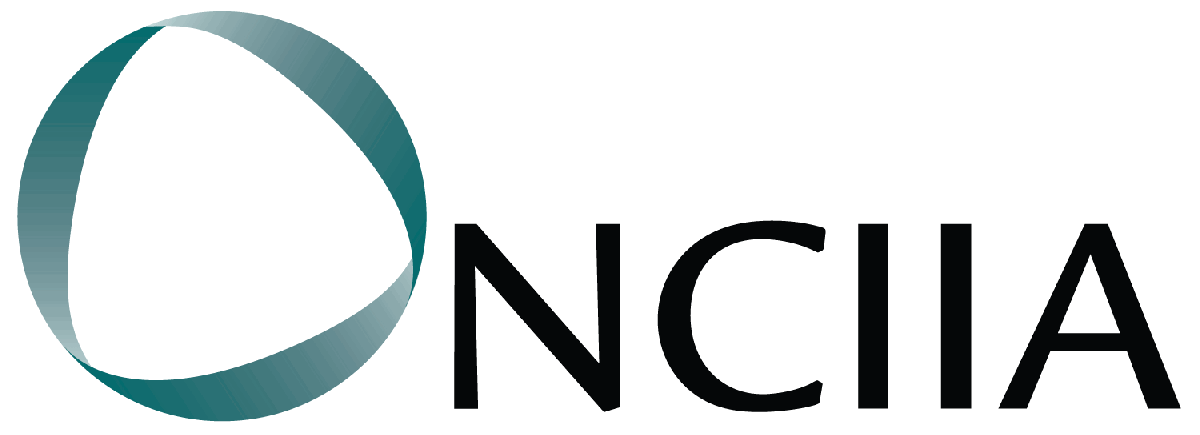 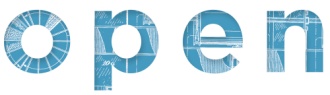 Training: 6 Weeks, Delivered via Facetime
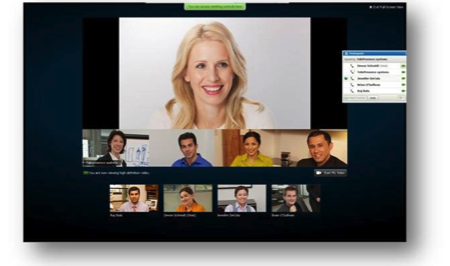 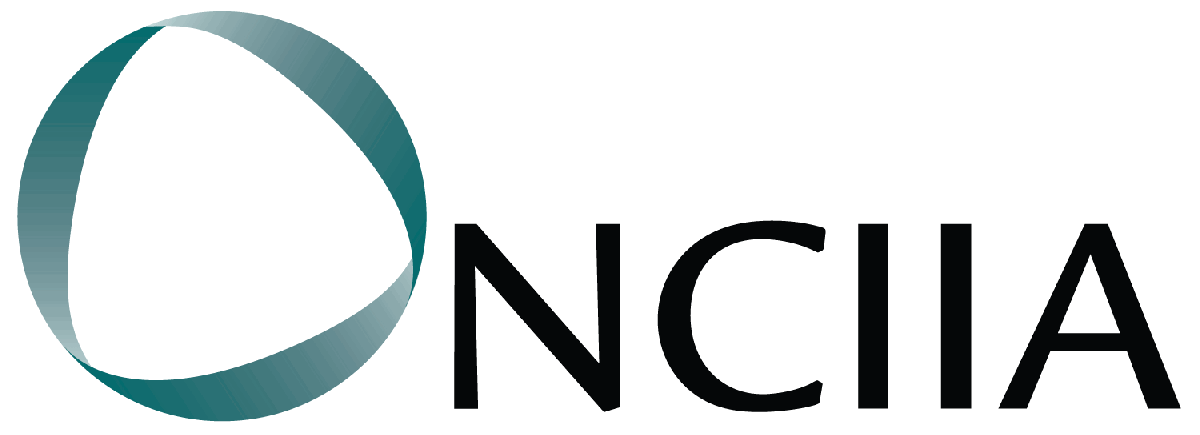 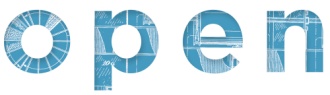 Highly-Experiential Learning
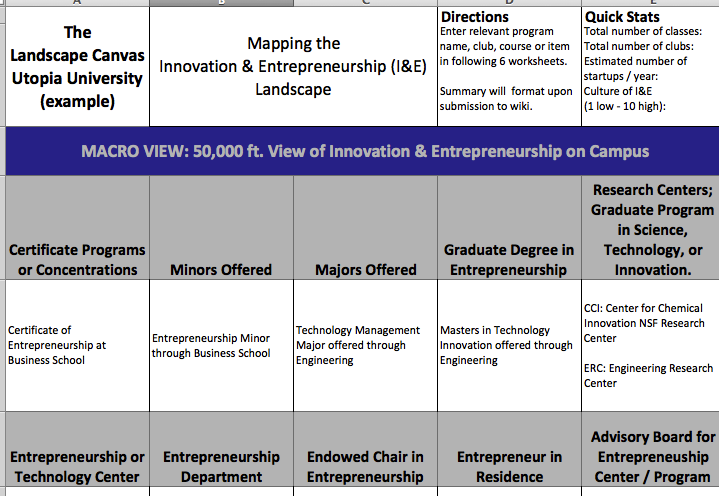 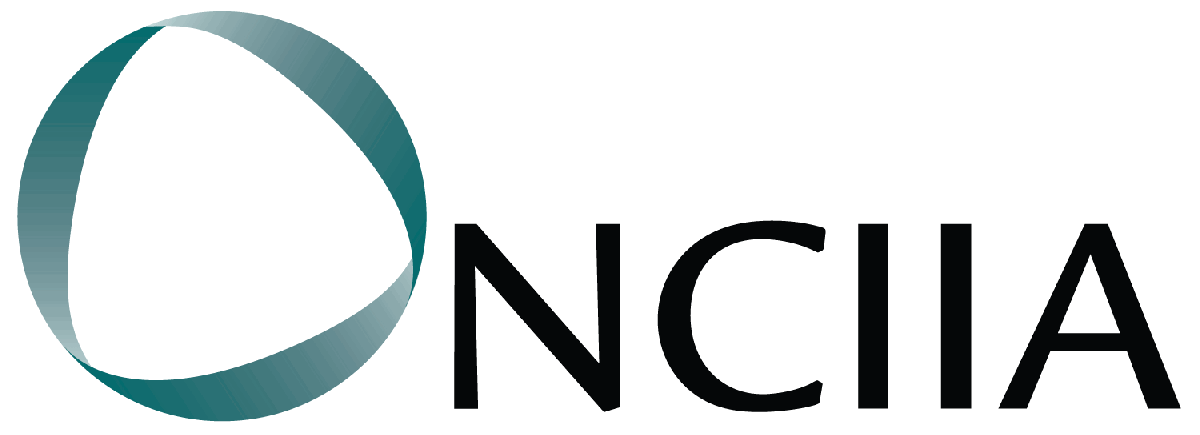 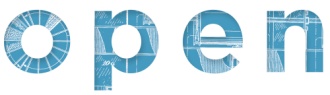 2-3 Year Action Plans
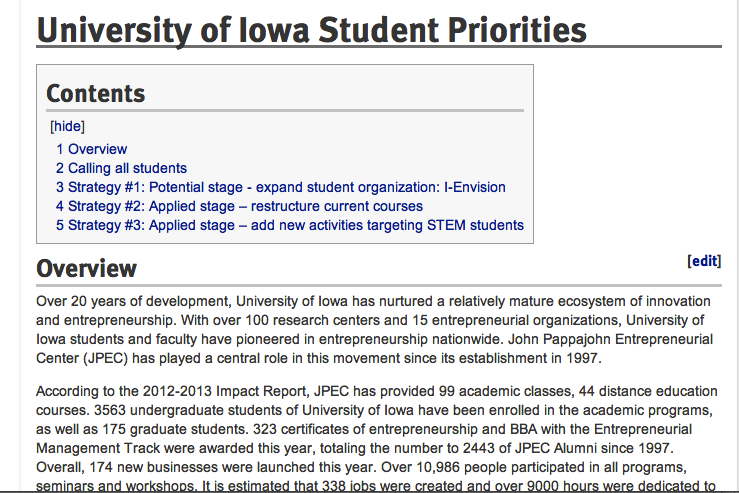 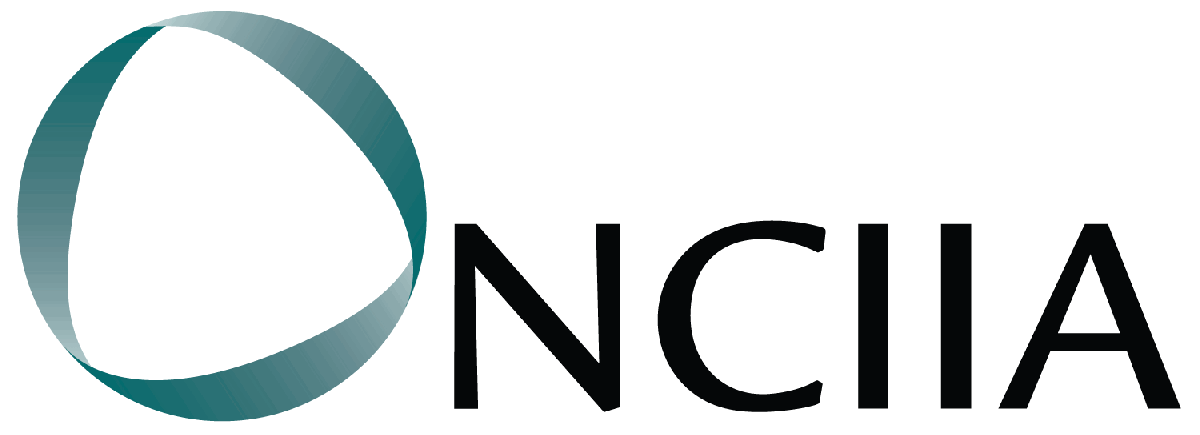 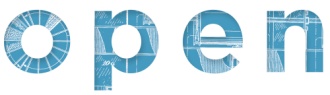 Students Deploy Diverse Strategies
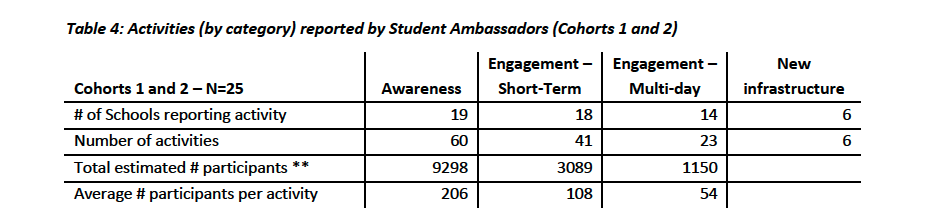 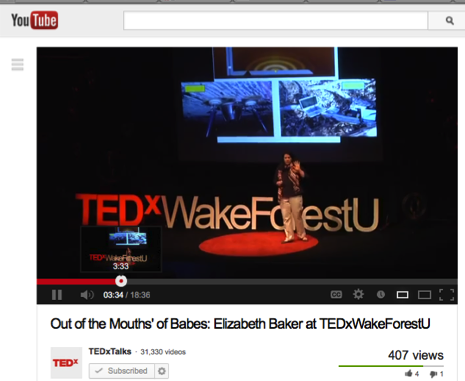 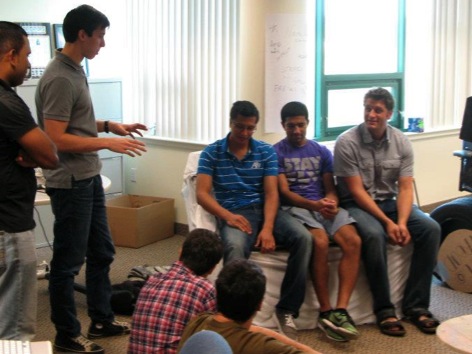 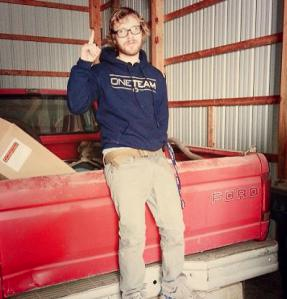 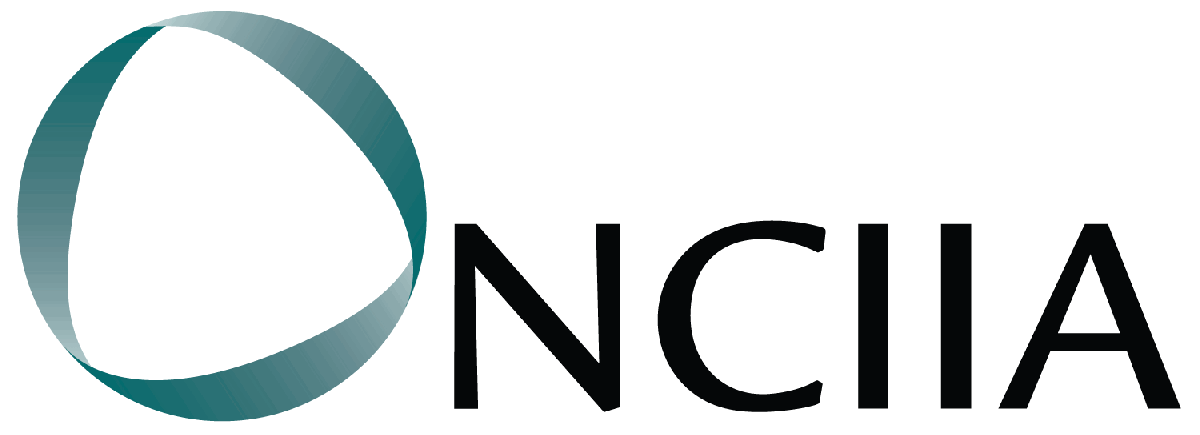 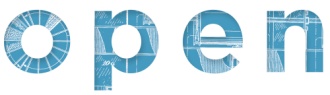 9
[Speaker Notes: From the first 2 groups.]
How to get  involved
SUBMIT …
Student application
Faculty letter of support
Institutional sponsorship of $2,000

BY September 8th, 2014

TRAINING: Week of September 24 – November 4th

APPLY: http://www.dreamdesigndeliver.org
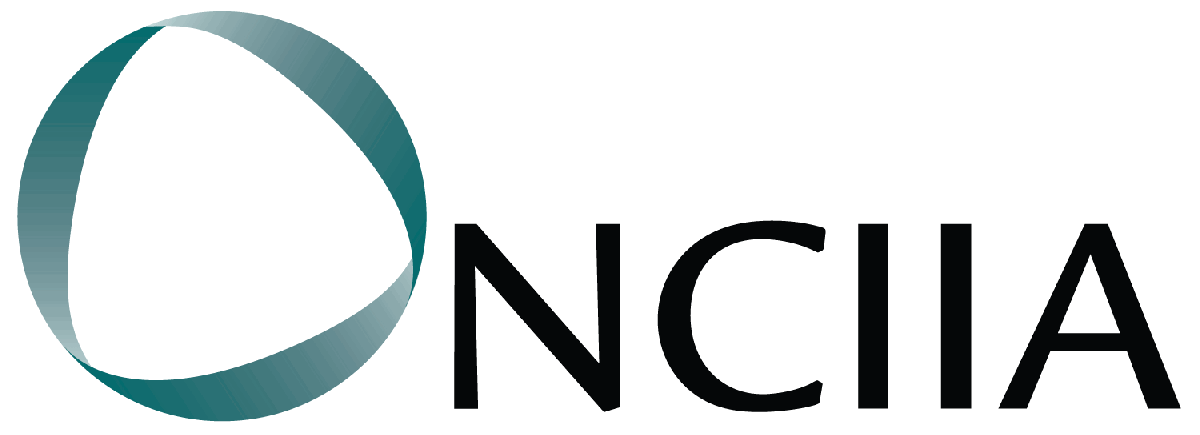 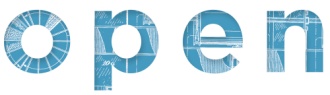 Learn More
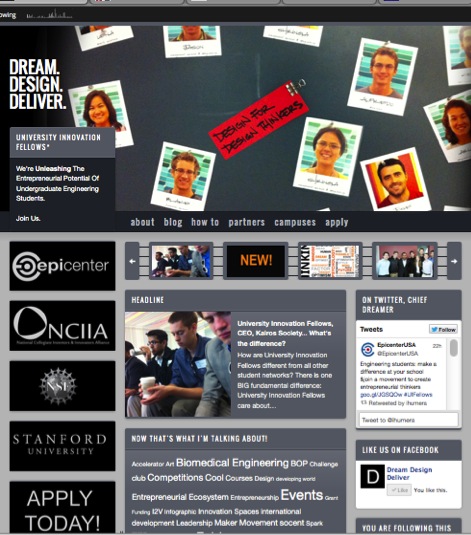 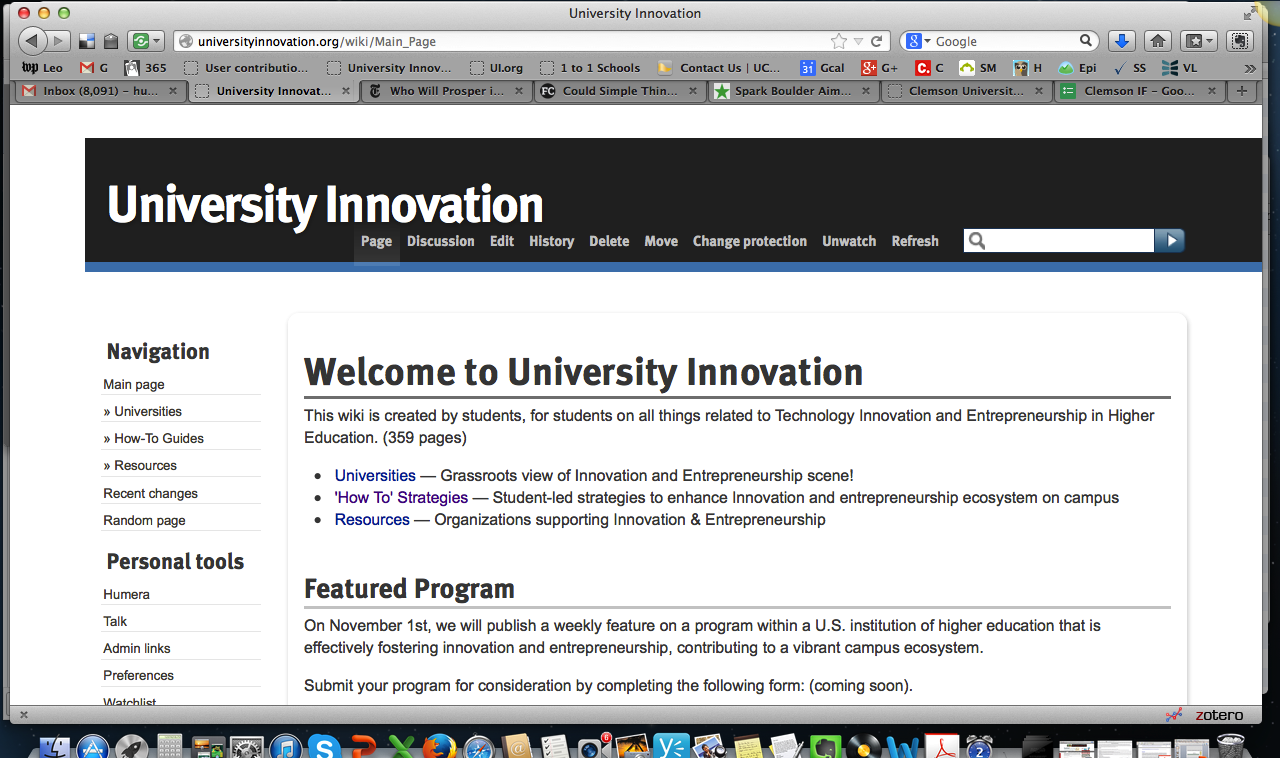 universityinnovation.org
dreamdesigndeliver.org
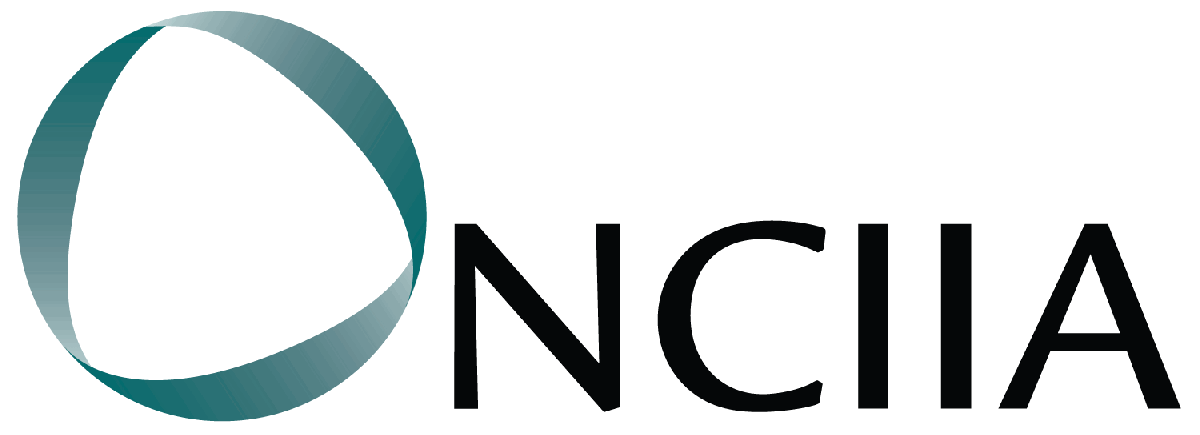 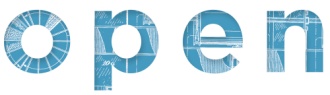 11